Reaction Plane Calibration

21th Jul 2012

Maki KUROSAWA for VTX
1
Reaction Plane Calibration Status
Currently, calibration parameters were generated aggregated run by run and segment by segment.

1) Run-by-run : calibration parameters were generated from segment number 9000.
This calibration parameter set was applied for other segment files.

2) Seg-by-seg  : calibration parameters were generated segment by segment.
Each segment file has own calibration parameters.

Checked <cos nY> and <sin nY> of segment number dependency in both case.


Status
2
QA : Segment Dependence of <cos nY>, <sin nY> (SVX-SN)
Use calibration parameters that are created by using segment 9000.
v2
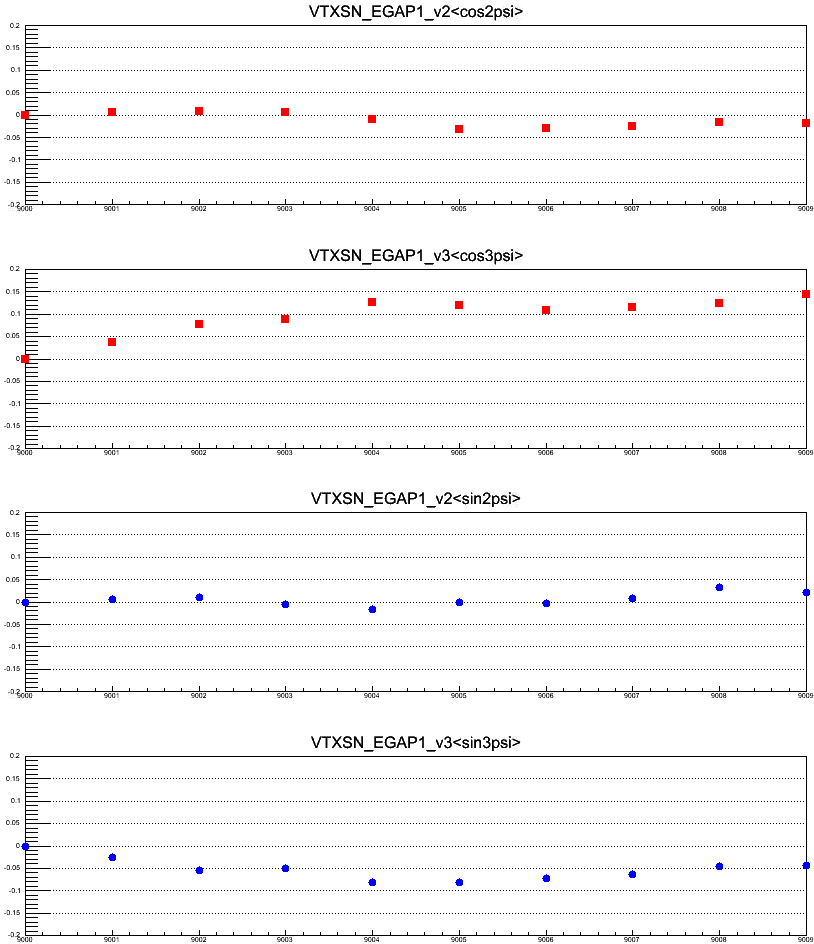 0.2
Run349667
<cos(2(YSVX(SN)))>
-0.2
9008
9002
9004
9006
9000
v3
cos term
<cos(3(YSVX(SN)))>
v2
<sin(2(YSVX(SN)))>
sin term
v3
<sin(3(YSVX(SN)))>
3
segment number
QA : Segment Dependence of <cos nY>, <sin nY> (SVX-SN)
Use calibration parameters that are created by using segment 9000.
v2
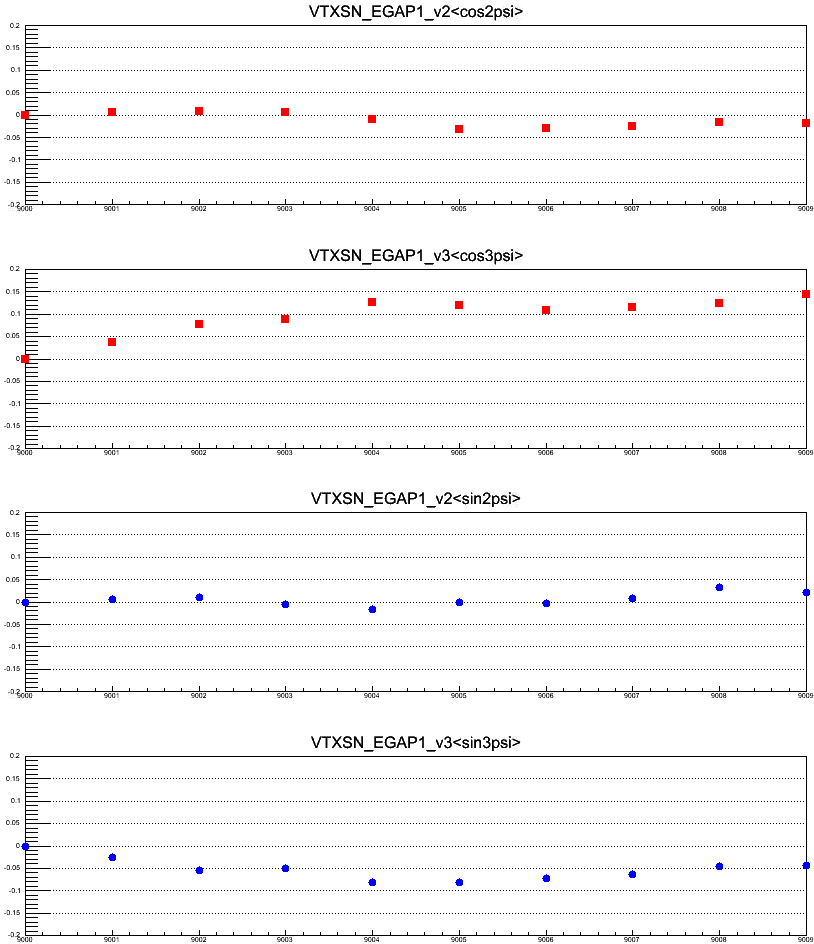 0.2
Run349667
<cos(2(YSVX(SN)))>
-0.2
9008
9002
9004
9006
9000
v3
cos term
<cos(3(YSVX(SN)))>
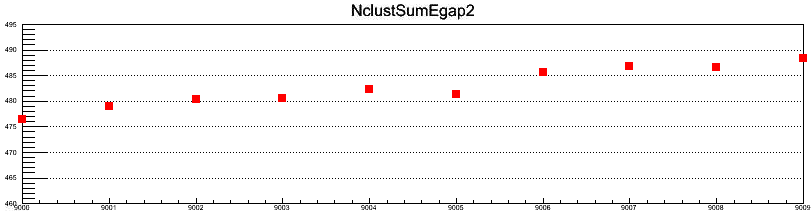 Ncluster_egap2
4
segment number
QA : ZVTX Dependence of Q_weight (number of clusters for SVX)
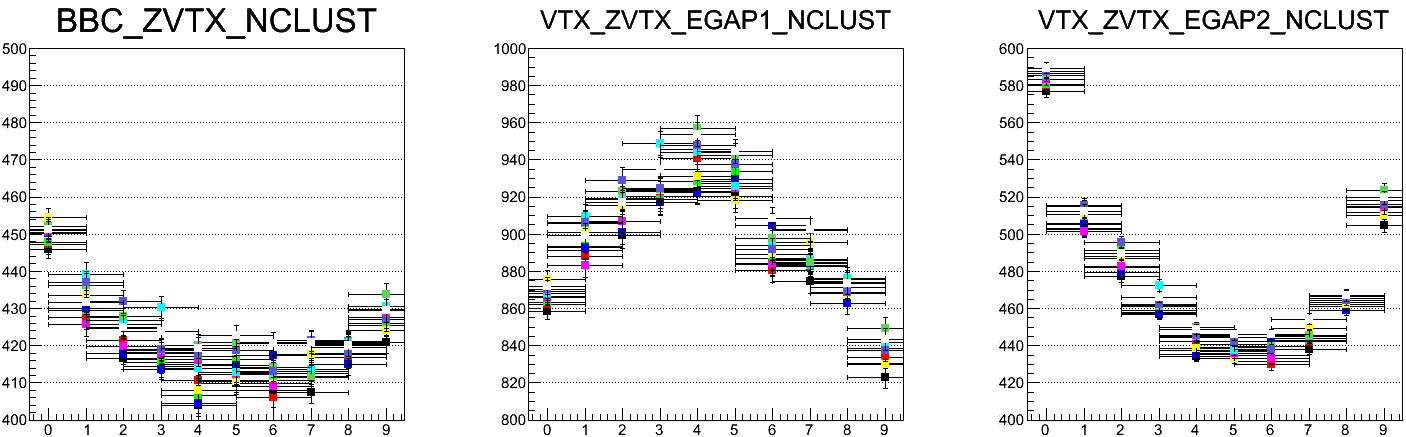 counts
counts
counts
-10cm		          10cm
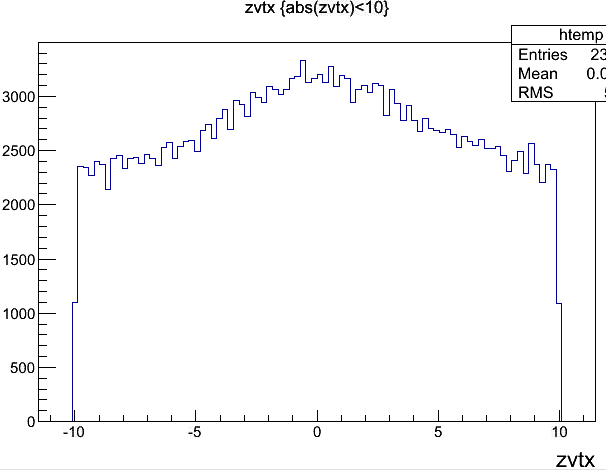 5
cm
Raw V2 and Corrected V2 Distribution (Run349667)
9000
9001
9002
Use calibration parameters that are created by using segment 9000.
Reaction plane : SVX-SN Egap-2
Track : CNT
9003
9004
9005
9006
9007
9008
2 < pT GeV/c < 3
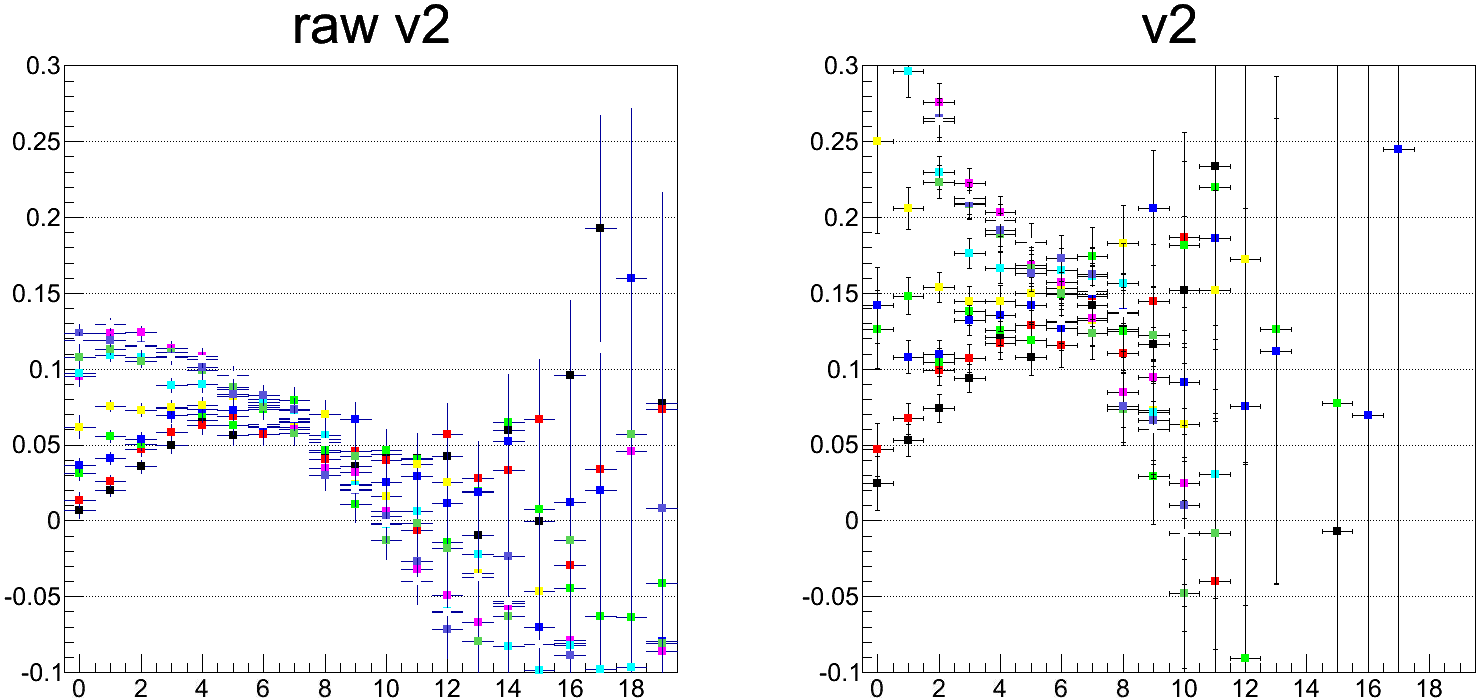 9009
centrality
centrality
Raw v2 for each segment are unstable.
6
QA : Segment Dependence of <cos nY>, <sin nY> (BBC-SN)
Use calibration parameters that are created by using segment 9000 (~360k events).
v2
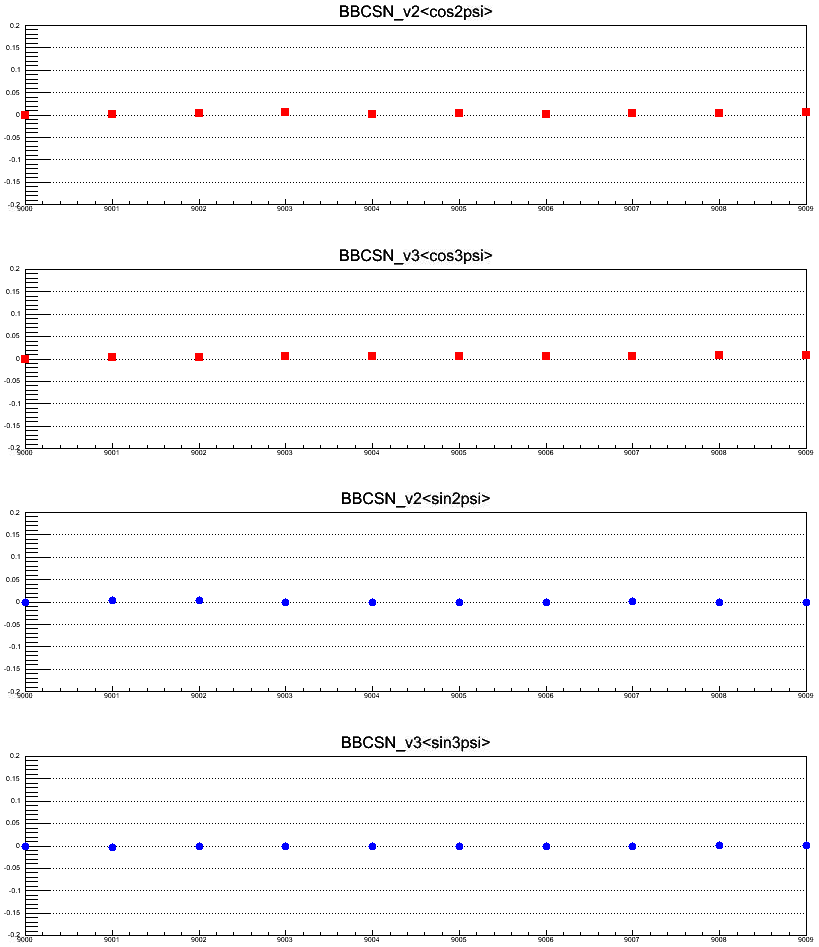 0.2
Run349667
<cos(2(YSVX(SN)))>
-0.2
9008
9002
9004
9006
9000
v3
cos term
<cos(3(YSVX(SN)))>
v2
<sin(2(YSVX(SN)))>
sin term
v3
<sin(3(YSVX(SN)))>
7
segment number
Raw V2 and Corrected V2 Distribution (Run349667)
9000
9001
9002
Use calibration parameters that are created by using segment 9000.
Reaction plane : BBC-SN
Track : CNT
9003
9004
9005
9006
9007
9008
2 < pT GeV/c < 3
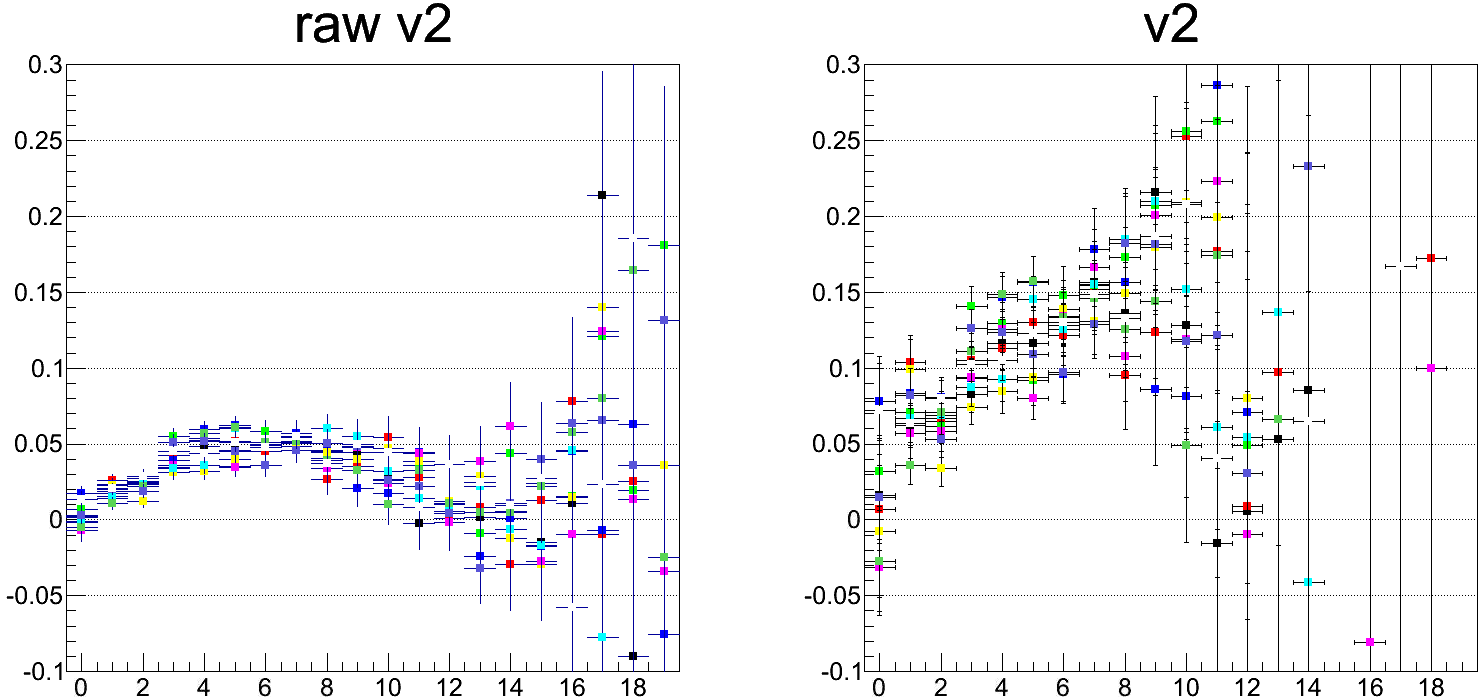 9009
centrality
centrality
Raw v2 for each segment are stable.
8
QA : Segment Dependence of <cos nY>, <sin nY> (SVX-SN)
Use calibration parameters that are created by using segment 9000-0 (36k events).
v2
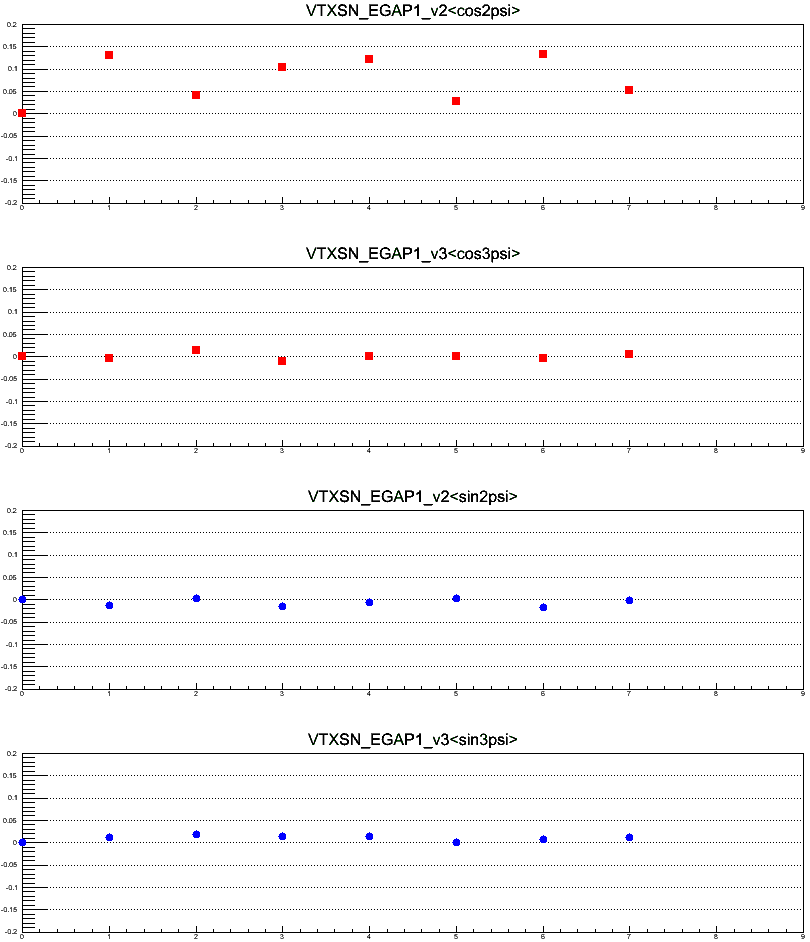 0.2
Run349667
<cos(2(YSVX(SN)))>
-0.2
9000-8
9000-2
9000-4
9000-6
9000-0
cos term
<cos(3(YSVX(SN)))>
v2
<sin(2(YSVX(SN)))>
sin term
v3
<sin(3(YSVX(SN)))>
9
segment number
QA : Segment Dependence of <cos nY>, <sin nY> (SVX-SN)
Use calibration parameters that are created by using segment 9000-0.
v2
0.2
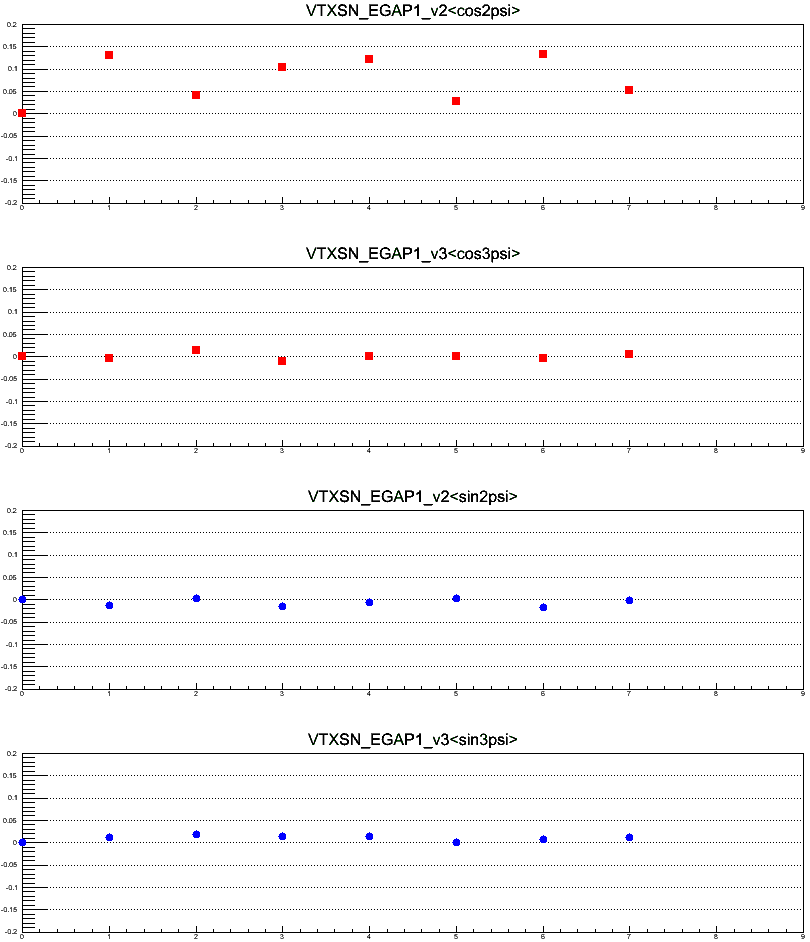 Run349667
<cos(2(YSVX(SN)))>
-0.2
9000-8
9000-2
9000-4
9000-6
9000-0
cos term
<cos(3(YSVX(SN)))>
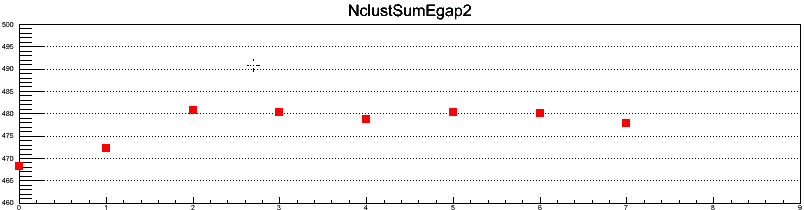 v2
Ncluster_egap2
10
segment number
Segment by Segment
QA : Segment Dependence of <cos nY>, <sin nY> (SVX-SN)
Useed calibration parameters that are created segment by segment.
v2
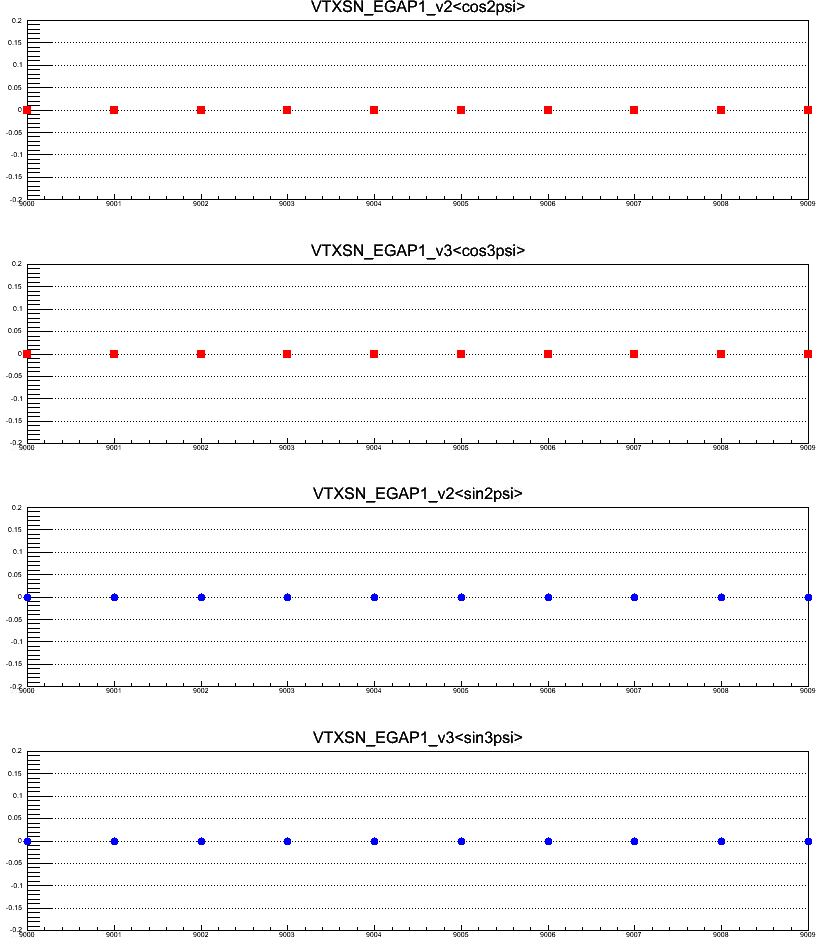 0.2
Run349679
<cos(2(YSVX(SN)))>
-0.2
9008
9002
9004
9006
9000
v3
cos term
<cos(3(YSVX(SN)))>
v2
<sin(2(YSVX(SN)))>
sin term
v3
<sin(3(YSVX(SN)))>
12
segment number
Raw V2 and Corrected V2 Distribution (Run349667)
9000
9001
9002
Use calibration parameters that are created for each segment
Reaction plane : SVX-SN Egap-2
Track : CNT
9003
9004
9005
9006
9007
9008
2 < pT GeV/c < 3
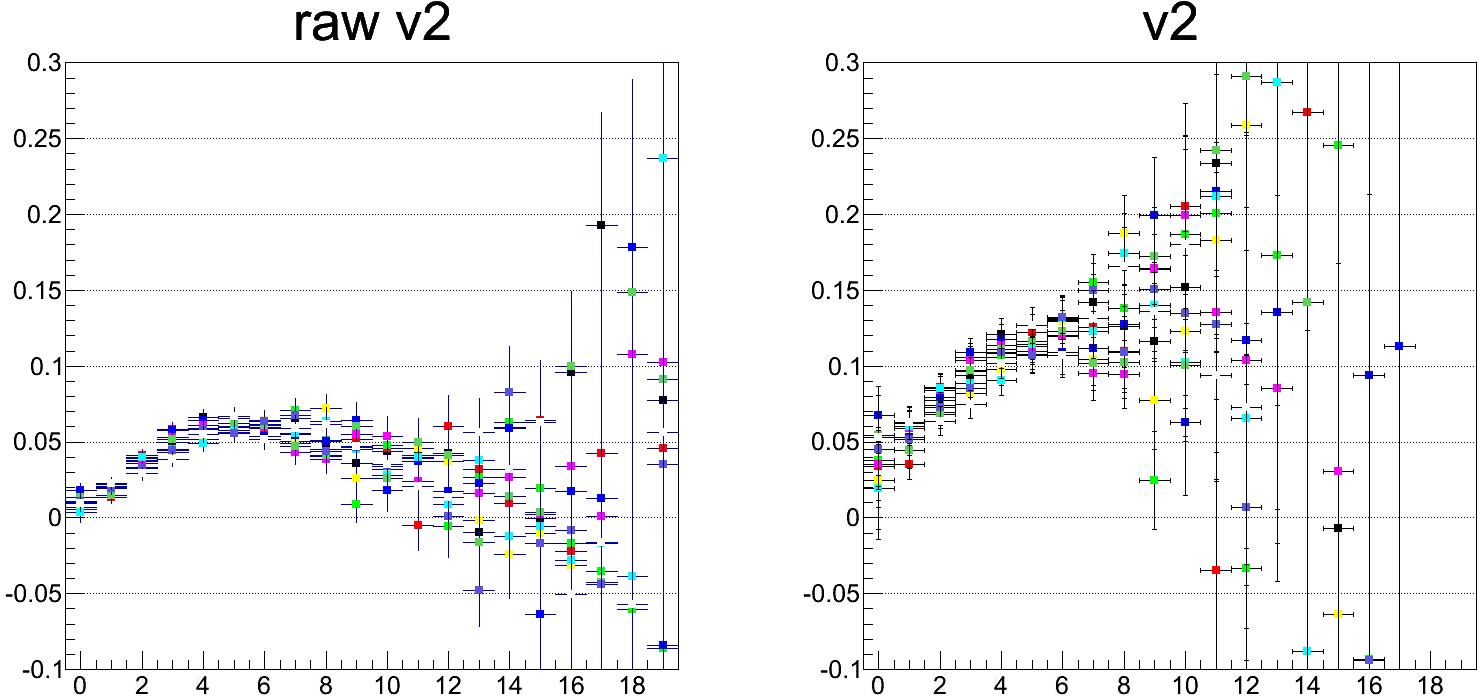 9009
centrality
centrality
Raw v2 for each segment are stable.
13
Raw V2 and Corrected V2 Distribution (Run349667)
9000
9001
9002
Use calibration parameters that are created for each segment.
Reaction plane : BBC-SN
Track : CNT
9003
9004
9005
9006
9007
9008
2 < pT GeV/c < 3
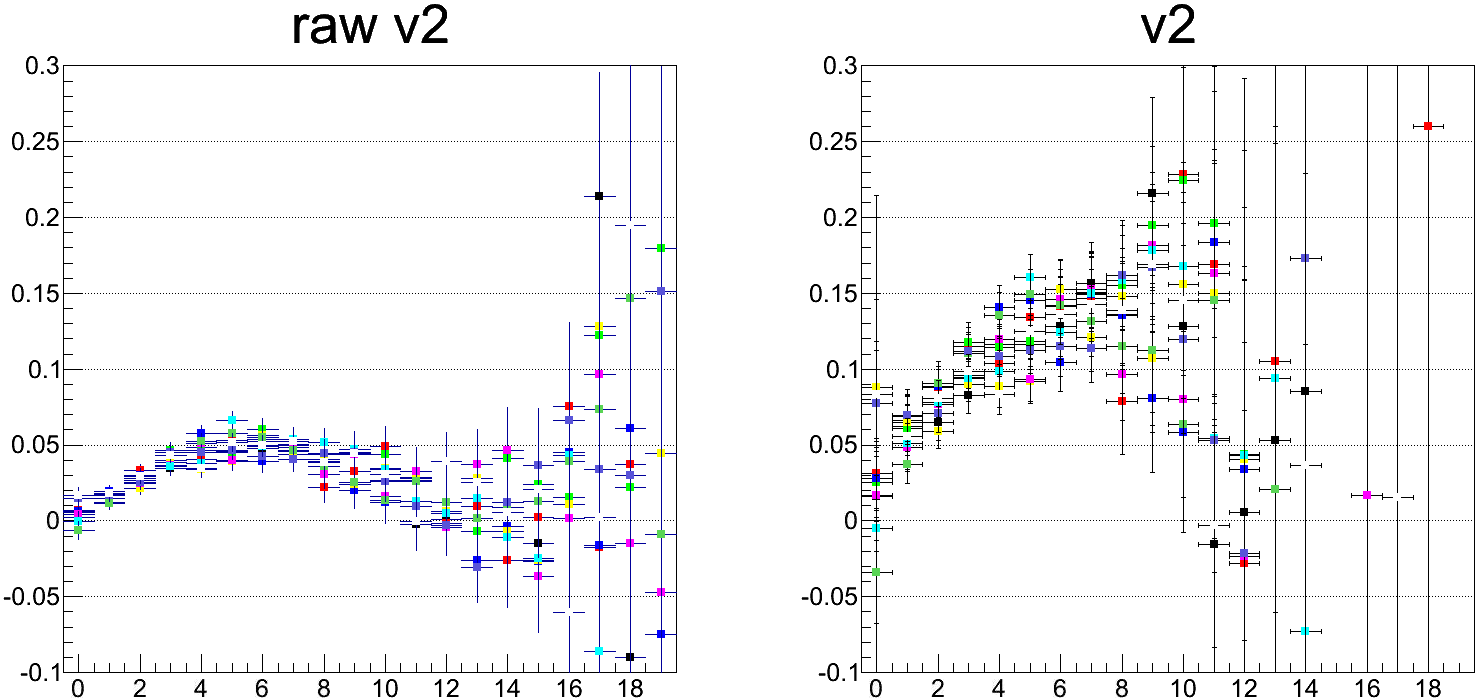 9009
centrality
centrality
Raw v2 for each segment are stable.
14
BACKUP SLIDES
15
Reaction Plane Class
cos
Totally 39 class for Flattening calibration
	 generate 39 reaction planes
16
Y Correlation for SVX, MPC and BBC (RUN 349667 360K Events)
Resolution is 25% at 20% centrality between SVX(SN) and BBC(SN)
SVX (SN)
Vs
BBC (SN)
SVX (S)
Vs
SVX (N)
MPC (S)
Vs
MPC (N)
BBC (S)
Vs
BBC (N)
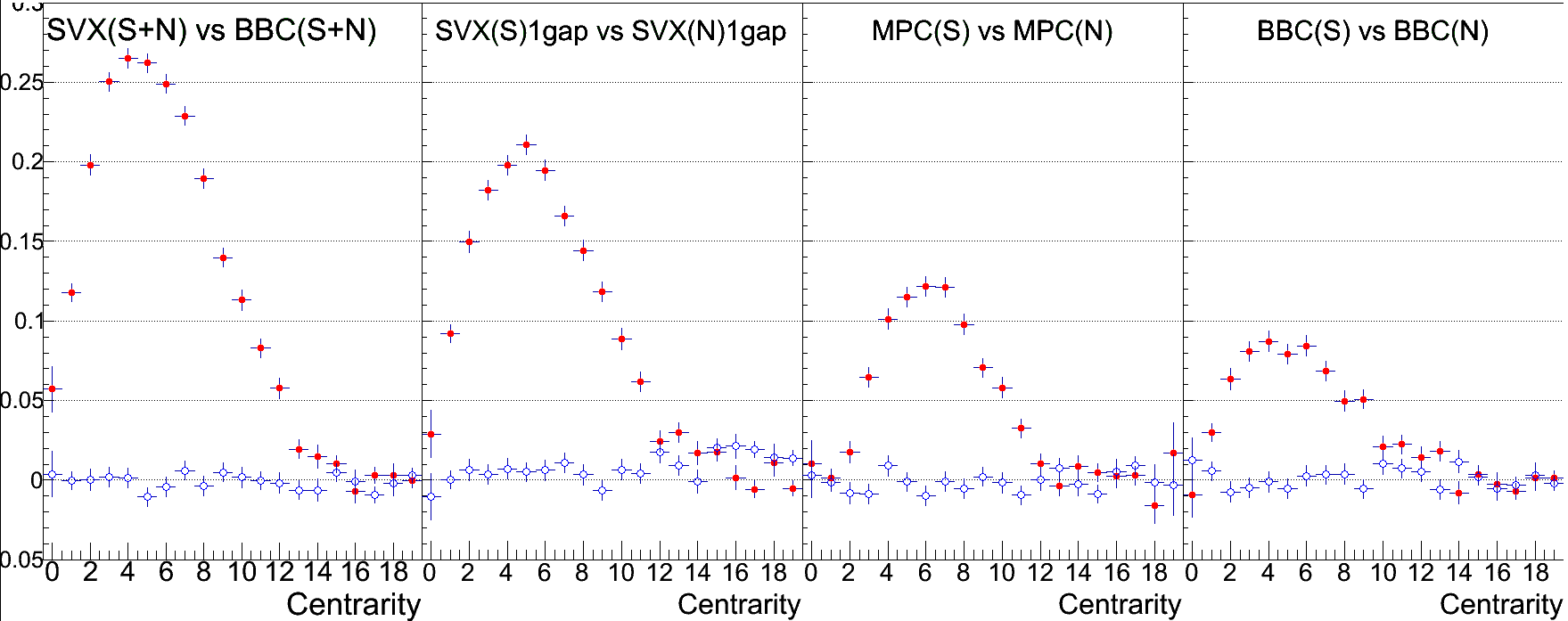 <cos(2(YA - YB))>
<sin(2(YA - YB))>
17